المعايير الأكاديمية القومية القياسية د. محسوب عبد القادرمدرس القياس والتقويم – كلية التربيةخبير بمشروع المركز القومى المصرى للقياس والتقويم فى التعليم العالى نائب مدير مركز ضمان الجودة
كلية الطب – 17 / 1 / 2011م
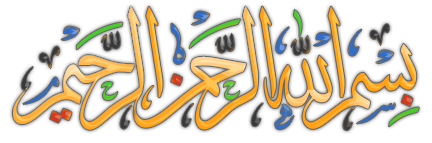 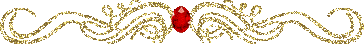 مرحباً بكم
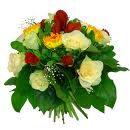 A Standards-Based Education System
A Standards-Based Education System
Standards-based education is a process for planning, delivering, monitoring and improving academic programs in which clearly defined academic standards provide the basis for teaching and assessment. 

Standards help ensure students learn what is important, rather than allowing textbooks to dictate classroom practice. 

Student learning is the focus - aiming for a high and deep level of student understanding that goes beyond traditional textbook-based or lesson-based instruction.
A standards-based system:
measures its success based on student learning (the achievement of standards) ,

aligns policies, initiatives, curriculum, instruction, and assessments with clearly defined academic standards, 

consistently communicates and uses standards to focus on ways to ensure success for all students, and  

uses assessment to inform instruction.
المعايير الأكاديمية القومية القياسية والبرامج الأكاديمية
وضع المعايير القومية القياسية للبرامج الأكاديمية لمرحلتى الليسانس والدراسات العليا
مستوى هيئة ضمان الجودة والاعتماد
اقتراح / تبنى المعايير المعتمدة للليسانس والدراسات العليا
 تجذير ثقافة الجودة
وضع خطة عمل تنفيذية لتأهيل البرامج للاعتماد ودعمها ومتابعتها
 طلب تقويم داخلى من مركز ضمان الجودة
 طلب زيارة استرشادية من هيئة ضمان الجودة والاعتماد
مستوى الكلية
وضع رسالة البرنامج الأكاديمى وأهدافه
 وضع مواصفات خريج البرنامج
 توصيف البرنامج الأكاديمى 
 توصيف المقررات الدراسية
 كتابة تقرير البرنامج
 كتابة تقرير المقرر
 وضع وتنفيذ خطة تقويم البرنامج
 وضع خطة تحسين البرنامج 
 وضع خطة تحسين المقرر
مستوى البرامج الأكاديمية
المعايير الأكاديمية القومية المرجعية
هى المعايير الأكاديمية للبرامج التعليمية المختلفة والتى أعدتها الهيئة بالاستعانة بخبراء متخصصين وممثلين لمختلف قطاعات المستفيدين . وتمثل هذه المعايير الحد الأدنى المطلوب تحقيقه للاعتماد.
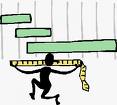 المعايير المعتمدة
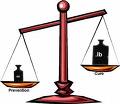 هى المعايير الأكاديمية القياسية التى يتبناها البرنامج التعليمى بالمؤسسة التعليمية ومستمدة من المراجع العالمية أو القومية أو كليهما وتعتمد من الهيئة القومية لضمان جودة التعليم والاعتماد .

بشرط أن يكون مستواها أعلى من الحد الأدنى للمعايير الأكاديمية القومية القياسية .

أساساً للإصلاح ومرجعية له .

 تقود جهود التطوير المستمر .

تجسد قيم المحاسبية والموضوعية والعدالة.
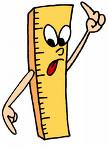 الهدف من وضع المعايير القياسية
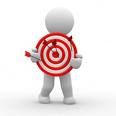 ترسيخ الاعتقاد بدور المعايير فى تطوير التعليم والمؤسسة التعليمية .

 بناء مجتمع علمى يشارك تطوعاً فى وضع وتطبيق منظومة المعايير .

 الاستخدام فى المراجعة الخارجية .
البرنامج الأكاديمى
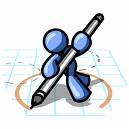 يتضمن المناهج والمقررات والأنشطة التى تكسب الطالب المعرفة ، والمهارات ، والقيم اللازمة لتحقيق أهداف تعليمية مخططة ، وفى تخصص دراسى محدد ، والذى يتم منح الطالب درجة علمية أو شهادة اجتياز عند استيفاء مكوناته ومتطلباته .

يناظر الدرجات العلمية : ليسانس ، بكالوريوس ، دبلوم ، ماجستير ، دكتوراه .

منها : برنامج الجغرافيا ، برنامج اللغة العربية ، وبرنامج اللغة الإنجليزية ، ..... الخ .

 وقد يكون أحادى أو ثنائى أو مشترك .
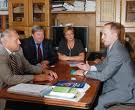 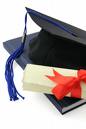 المنهج
المكون المعرفى والمهارى والوجدانى لتحقيق مخرجات التعلم المستهدفة فى فترة زمنية محددة .
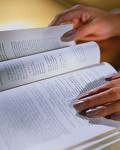 نواتج التعلم المستهدفة
هو متطلب واضح لا لبس فيه يضعه مقدمو البرامج حول أنواع المعرفة والفهم والمهارة المتوقع اكتسابها من الطلاب عند استكمال متطلبات البرنامج على نحو مرضى .

النتائج المستهدفة من التعلم وهى المعرفة والفهم والمهارات التى تسعى إلى تحقيقها المؤسسة من خلال برامجها المختلفة والمرتبطة برسالتها، وتعكس المعايير الأكاديمية المتبناه ، وقابلة للقياس ، وكذا ترتبط بشكل واضح بالطرق المختلفة لتقويم الطلاب .

ما ينبغى أن يعرفه الطالب ويكون قادراً على أدائه .
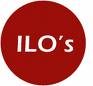 التصنيف الرباعى لنواتج التعلم
المعرفة والفهم
Knowledge &
understanding
مهارات عملية
مهارات عقلية
practical Skills
Skills Intellectual
مهارات عامة
General &
transferable
المعرفة والفهم
المعلومات الأساسية والمفاهيم التى يجب أن يكتسبها الخريج عن إكمال البرنامج التعليمى .
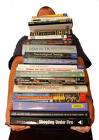 المهارات العملية
القدرة على استخدام المادة الأكاديمية فى تطبيقات مهنية ، والتى يجب أن يكتسبها الطالب عند إكماله للبرنامج التعليمى .
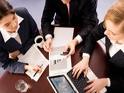 المهارات العقلية
المهارات الذهنية المكتسبة بواسطة الخريج عند إكماله البرنامج التعليمى مثل: القدرة على الاختيار من بدائل أو اختيارات مختلفة ، والاستنتاج والمناقشة، والابتكار، وتحديد المشكلات وإيجاد الحلول .
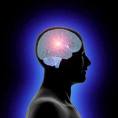 المهارات العامة والمنقولة
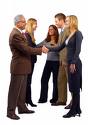 مختلف المهارات العامة أو المهارات القابلة للاستخدام فى مجالات العمل التى يجب أن يكتسبها الطالب عند إكماله للبرنامج التعليمى ، وهى غير مختصة بمادة الدراسة مثل: مهارات التعلم الذاتى ، مهارات الاتصال ، مهارات الإدارة الذاتية ، مهارات العمل فى فريق ، مهارات حل المشكلات  ، كتابة التقارير .
المهارات العامة والمنقولة
ومنها أيضاً : مهارة إدارة الوقت ، والمرونة فى تبنى التغييرات والعمل فى ظل الأوضاع المتناقضة ، والاتصال الفعال ، إدارة البيانات والمعارف وتكنولوجيا المعلومات ، وإدارة الأفراد وحفزهم ، والريادة والرؤية.
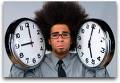 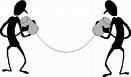 تنفيذ المعايير الأكاديمية المرجعية القياسية
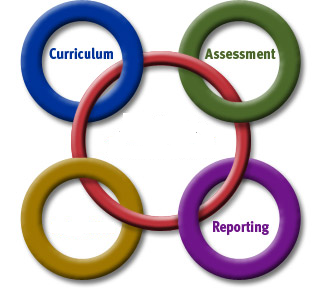 NARS
Attributes
مثال : نحو التطبيق .......
Curriculum mapping
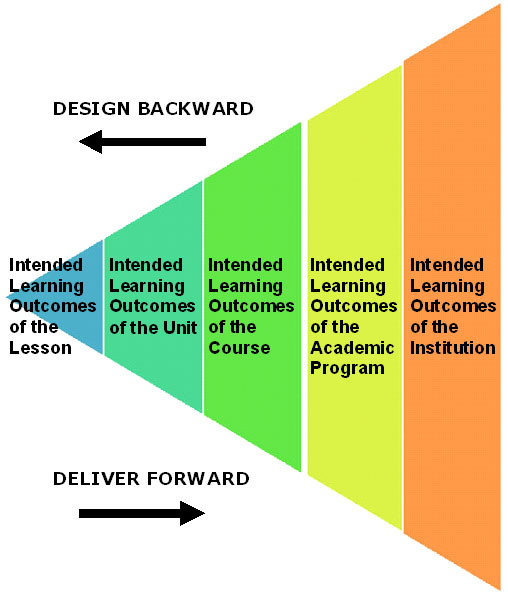 خريطة نواتج التعلم المستهدفة
المقررات
أهمية نواتج التعلم
وسيلة فعالة لمراجعة المنهج ومحتوى المقررات الدراسية .

وسيلة فعالة لتحديد وسائل التقويم المناسبة .

تسمح بتقويم فعالية التدريس .

تشجع التعلم النشط المتمركز حول الطالب .

تعرف الطالب بوضوح ما يتوقع أن يتعلمه ، وكيف سيتم تقييمه .

تشجع الطالب على تحمل المسئولية والتعلم الذاتى والتقويم الذاتى .
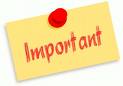 مردود تطبيق المعايير الأكاديمية
إنشاء برامج أكاديمية جديدة .

إعادة تنظيم البرامج الأكاديمية القائمة (تعديل اللوائح) .

تقويم الطلاب المبنى على المعايير  Standards-based Evaluation .

التدريس المبنى على المعايير  Standards-based Teaching .

سياسات القبول .

التدريب الميدانى .
مسئولية  تطبيق المعايير
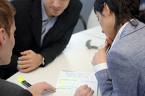 مسئولية المجلس العلمى الحاكم .

مسئولية إدارة البرنامج الأكاديمى . 

مسئولية المجلس الحاكم للكلية .

مسئولية مركز ضمان الجودة والاعتماد  .

مسئولية المجلس الحاكم للجامعة .
مستويات النواتج التعليمية
مستويات نواتج المعرفة
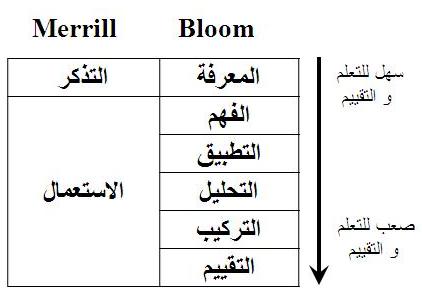 التقويم
التركيب
التحليل
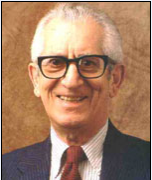 التطبيق
الفهم
التذكر
B. Bloom
مستوى المعرفة
قدرة المتعلم على تذكر ما سبق تعلمه (الذاكرة الصماء وتعلم الحقائق)

 ومن الأفعال فى هذا المستوى :  يعرف ، يضيف ، يكتب ، يحدد ، يشير إلى ، يسترجع ، يذكر ، يعرض ، يسمى ، يختار ، يكرر
مستوى الفهم
قدرة المتعلم على ترجمة الصورة الذهنية المحفوظة بلغته الخاصة ، أى كيف يتعامل مع المادة التى فهمها

القدرة على إعطاء المعنى والقدرة على التفسير وتمثل الحد الأدنى للاستيعاب ، وأبعاده : الترجمة ، التفسير ، التنبؤ

 ومن الأفعال فى هذا المستوى :  يفسر ، يترجم ، يعطى مثال ، يوضح ، يعبر ، يكمل ، يستبدل ، يصف ، يناقش
مستوى التطبيق
قدرة المتعلم على استعمال أو توظيف ما تم تعلمه فى مواقف جديدة 

الحد الأعلى للاستيعاب

 ومن الأفعال فى هذا المستوى :  يطبق ، يستخدم ، يربط ، يحل ، يضيف ، يكتشف ، يوظف ، يبين ، يوضح ، ينفذ ، يعد ، يحسب
مستوى التحليل
قدرة المتعلم على تفتيت مادة التعلم (مشكلة / فكرة / معلومة) إلى عناصرها الجزئية المكونة لها ليعرف كيف ترتبط ببعضها البعض وكيف تنتظم معاً

اختزال المفاهيم إلى أجزاء ويبين العلاقة بينها 

 ومن الأفعال فى هذا المستوى : يحلل ، يجزىء ، يفرق ، يميز ، يتعرف على ، يعين ، يشرح ، يستدل ، يقارن ، يوازن ، يقسم ، يفحص ، يختبر ، يتحرى ، يصنف ، يحل
مستوى التركيب
قدرة المتعلم على وضع الأجزاء مع بعضها البعض لتشكيل كل جديد ، أو تشكيل بنى معرفية جديدة من المعارف والمهارات المكتسبة على نحو يتميز بالابداع

توليد أفكار جديدة أو نتائج من المفاهيم التى سبق تعلمها

ومن الأفعال فى هذا المستوى : يشكل ، يصنف ، يؤلف ، يجمع ، يصمم ، ينظم ، يولد ، يعدل ، يخطط ، يعيد ترتيب ، يلخص ، يقرن ، يعيد تنظيم ، يعيد كتابة ، يعيد بناء ، يبنى ، يطور ، ينتج ، يكامل ، يعمم
مستوى التقويم
قدرة المتعلم على إصدار أحكام بناء على محكات ذاتية يطورها بنفسه أو استناداً إلى معايير خارجية ، أى كيف يعد المتعلم حجة أو يقوم بمناظرة ويقارن ويفند الحجج ويتخذ أحكام وقرارات 

 ومن الأفعال فى هذا المستوى : يقوم ، يقدر ، يحكم ويقرر ، يتحقق من ، يبرز ، يوازن ، ينقد ، يوصى ، يلخص ، يعدل ، يفسر ، يستخلص ، يختار ، يقنع ، يعطى حكماً
مستويات الجانب الوجدانى
مستوى الاستقبال
الوعى والاستعداد والانتباه الانتقائى لشىء ما مثل التعلم .

 ومن الأفعال : يسأل ، ينتبه ، يشير إلى ، يصغى ، يبدى اهتماماً ،
مستوى الاستجابة
المشاركة النشطة والإيجابية فى نشاط أو عملية ، ويتضمن الإذعان والرضا أو الارتياح . 

 ومن الأفعال : يجيب ، يقرر ، يناقش ، يعاون ، يشارك
مستوى التقييم
إعطاء قيمة معينة لنشاط أو فكرة ، ويتضمن التقبل أو القبول ، والتفضيل والإلتزام .

 مثل قبول قيمة التعاون فى إنجاز مهمة ما وتفضيلها وجعلها أولوية ومن ثم التعهد بها .

 ومن الأفعال : يتابع ، يشارك ، يبادر ، يقترح ، يساهم ، يدعو
مستوى التنظيم القيمى
استدخال وتنظيم القيم والأفكار فى نظام الطالب القيمى ومعتقداته .

ويتضمن التأطير المفاهيمى (تكوين مفهوم القيمة) والتنظيم (تنظيم نسق القيمة) .

 ومن الأفعال : يتمسك ، يغير ، يصحح ، يدعم ،
مستوى القيم المميزة
أرقى مستويات الجانب الوجدانى ، ويعنى استدخال قيم الطالب فى سلوكياته لتصبح مميزة له ، ويتضمن التعميم . 

 ومن الأفعال الدالة : يراجع ، يساهم ، يؤثر ، يعدل ، يضبط ،
مستويات الجانب المهارى - العملى
مستوى الملاحظة
ملاحظة الطالب أحداث معينة والحديث عنها ، وتكشف عن إدراك الطالب ووعية بالحدث .

 من الأفعال : يكشف ، يقيم ، ...
مستوى التهيئة
استعداد الطالب النفسى والعضلى لأداء نشاط معين معرفياً أو وجدانياً أو حركياً .

 ومن الأفعال : يبدى ، يظهر ، يسجل ، يستجيب ، ...
مستوى الآلية
يؤدى الطالب المهارة على نحو آلى أو أوتوماتيكى ، وهو مستوى بداية أداء المهارة .

 تؤدى المهارة فى هذا المستوى فى ضوء إرشادات عضو هيئة التدريس أو بالمحاكاة .

 ومن الأفعال : يرسم ، يبرهن ، يجرب ، يستخدم ، يفحص ، ينفذ .
مستوى الاتقان
يتمثل فى أداء الطالب للمهارة بأقصى سرعة وأكثر اتقاناً .

 ومن الأفعال : يزن ، يقيس ، ينظم ، يجدول ، ..
مستوى التكيف
يتمثل فى تنويع الطالب لمهاراته باختلاف المواقف .

 ومن الأفعال : يكيف ، ينوع ، يضبط ، ينقح ، يعدل .
مستوى الإبداع
أداء الطالب المهارة بشكل غير مألوف ومتجدد .

 ومن الأفعال : يصمم ، يبتكر ، يخترع ، يطور ، يستخدم ، ...
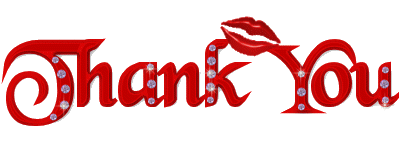